Addiction Is a Useful Model to Nurture the Development of Policy Measures for a Successful Transition Towards a Sustainable Development
Daniele Zullino, Camille Lefrançois-Coutant, Lolita Rubens, Jean-Christophe Seznec, Grażyna Wąsowicz

International Panel on Behavioral Change (IPBC)
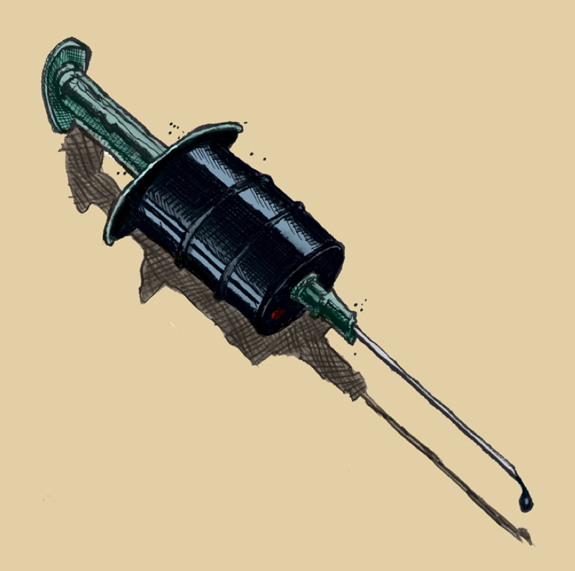 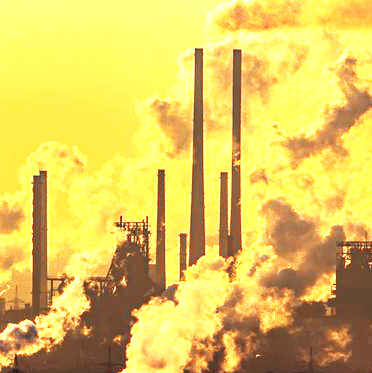 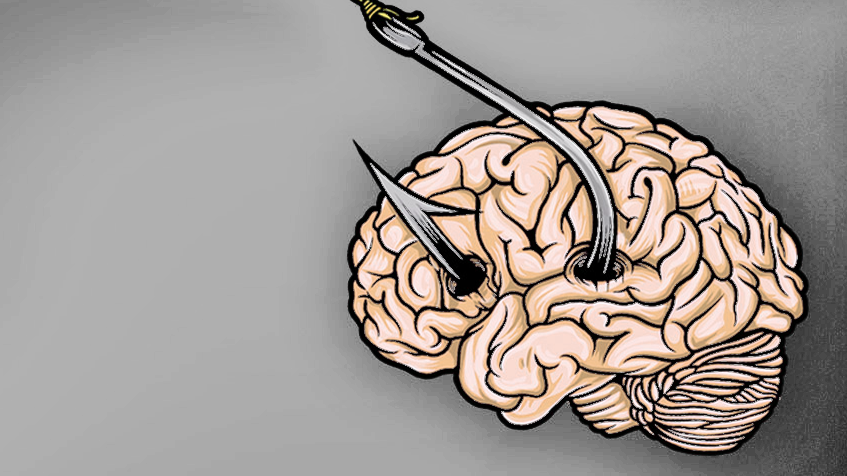 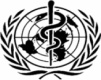 WHO collaborating center
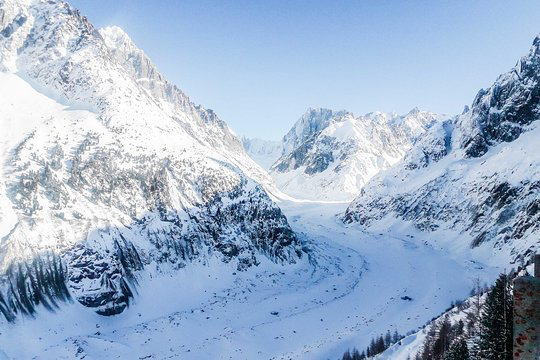 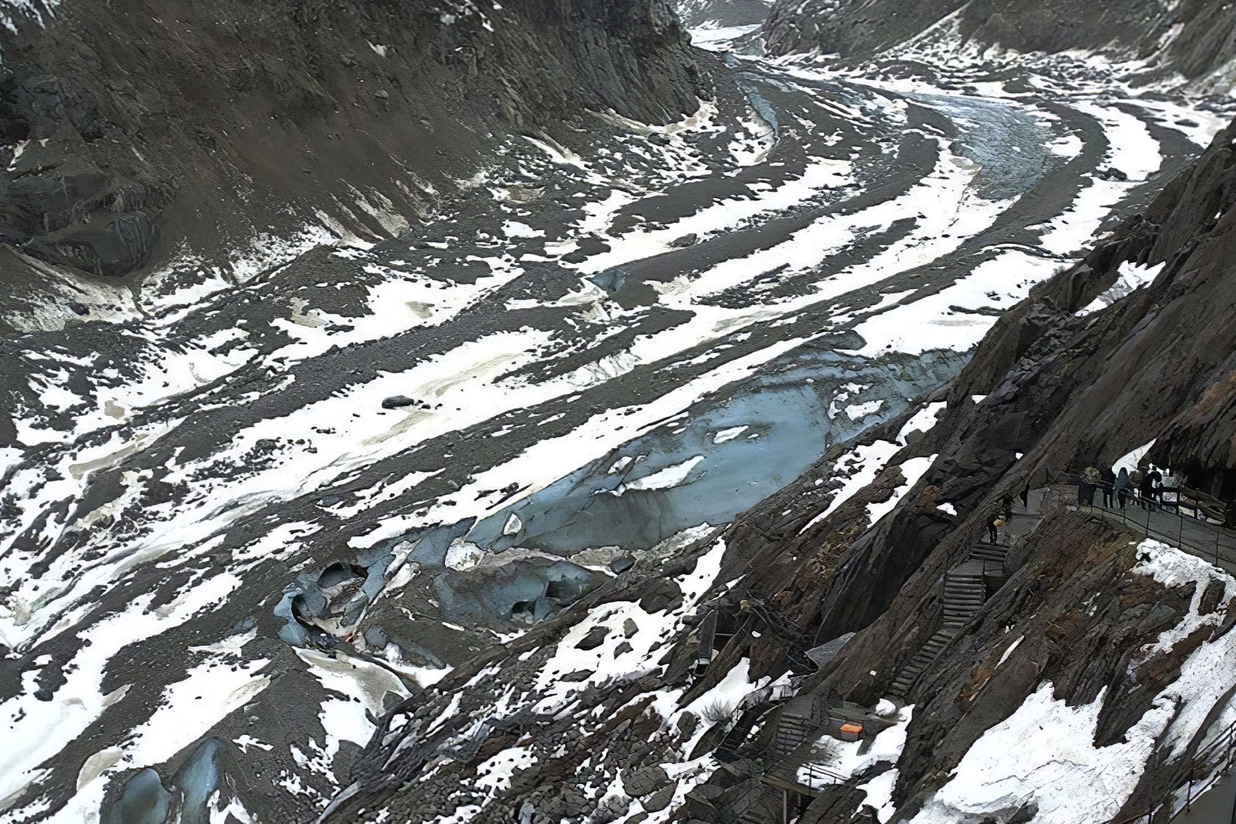 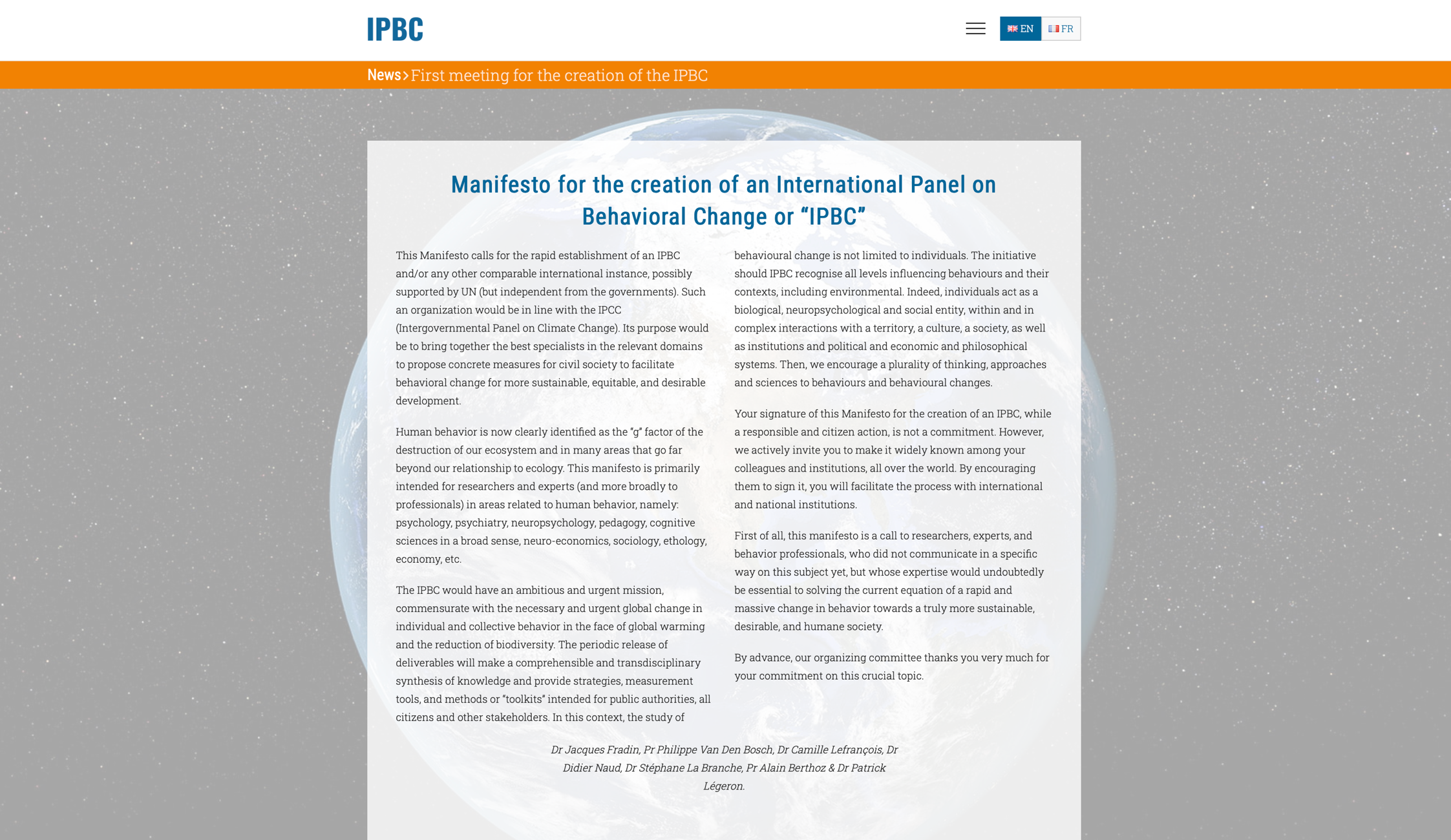 https://gieco-ipbc.org/en/
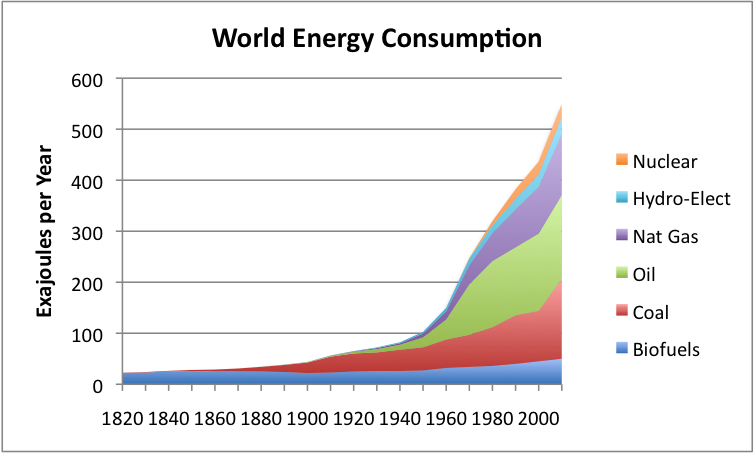 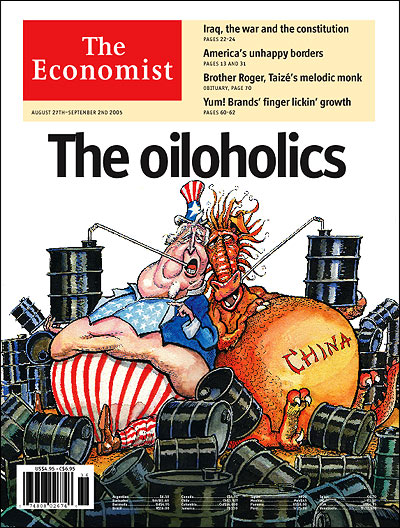 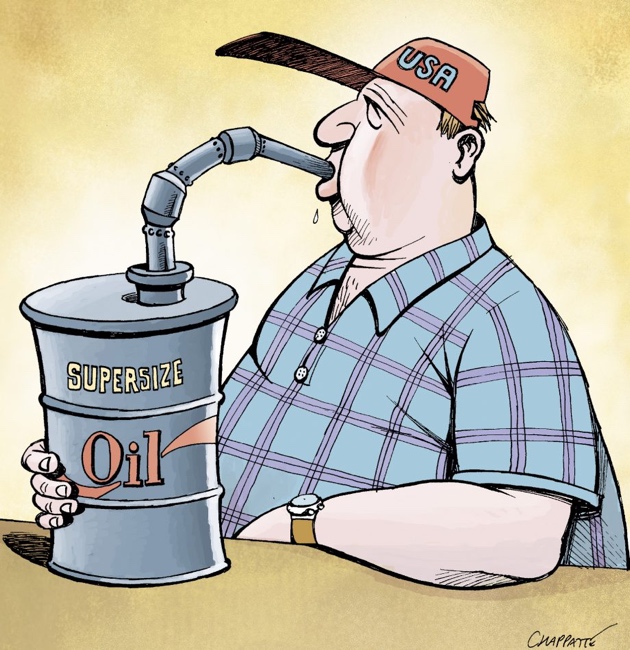 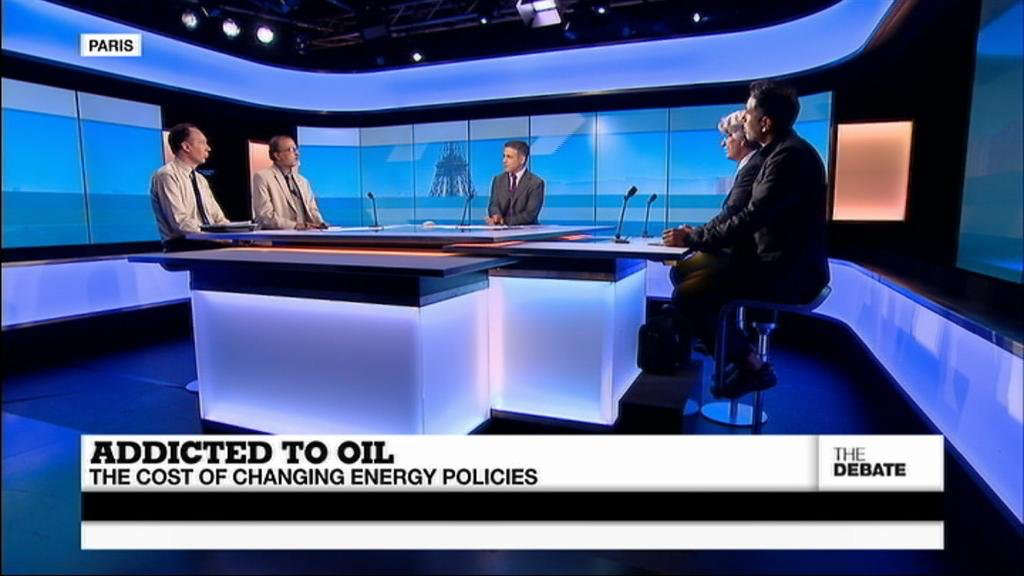 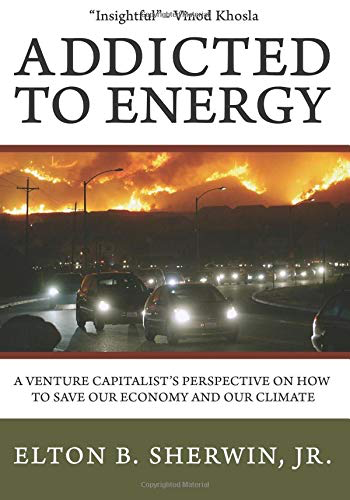 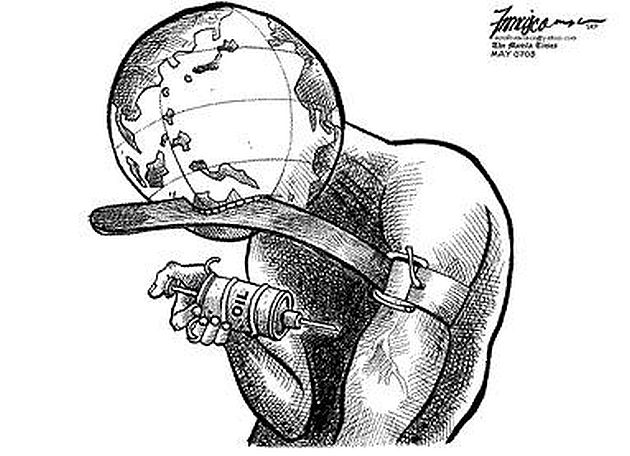 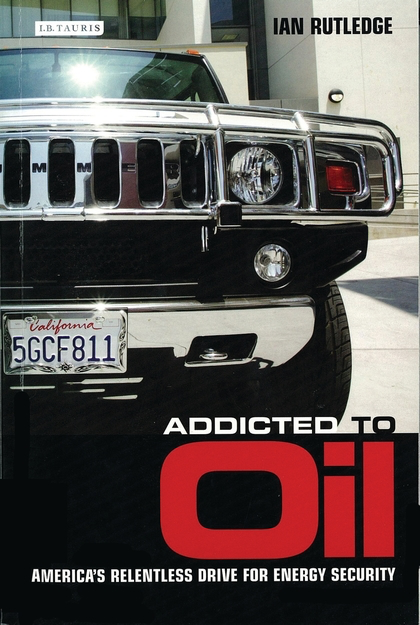 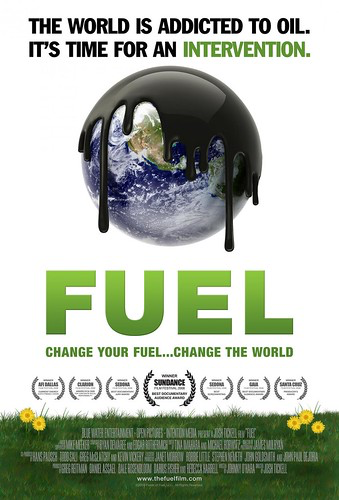 Public Health
Strategies
Clinical 
Addiction

e.g. alcohol, opiates, 
gambling
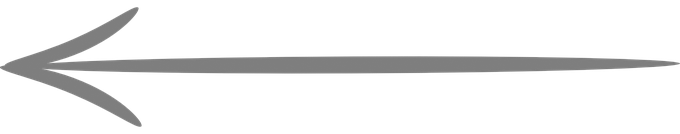 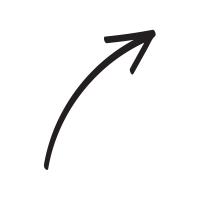 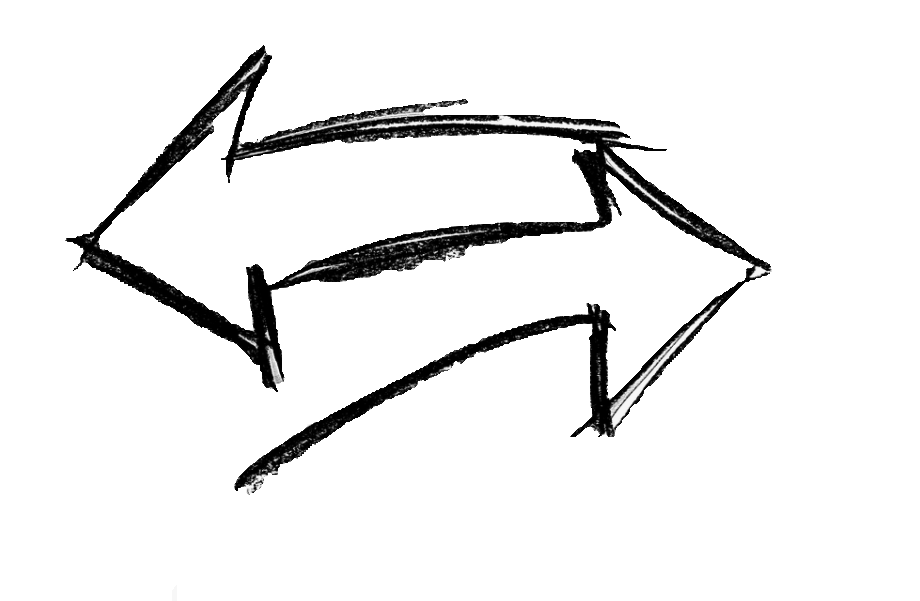 Environmentally damaging 
behavior
Environmentally-relevant 
policies
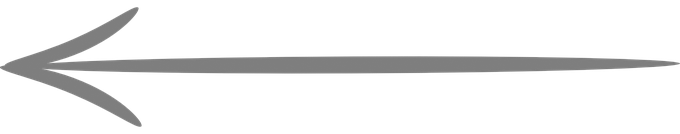 DSM 5 Criteria for Substance Use Disorders
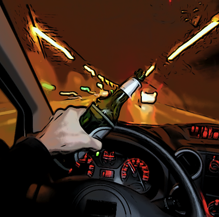 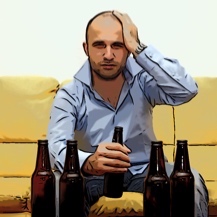 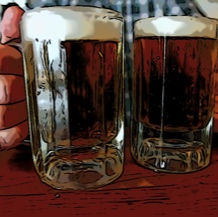 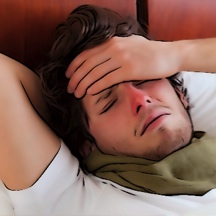 Hazardous use
Larger amounts or for longer than meant to
Tolerance
Withdrawal symptoms
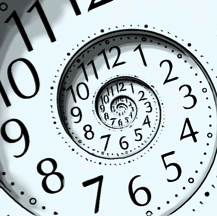 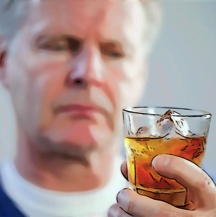 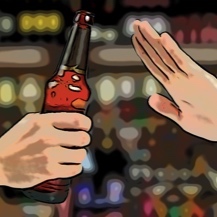 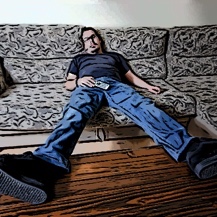 Excessive time investment
Cravings
Wanting to cut down, but not managing to
Neglect of social / 
professional activities
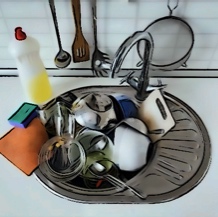 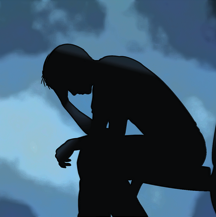 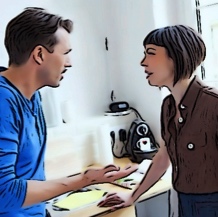 Continued use despite awareness of a persistent problem
Continuous use despite persistent / recurring social or interpersonal problems
Failure to fulfill the main obligations
DSM 5 Criteria for SUV Use Disorders
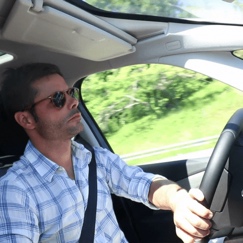 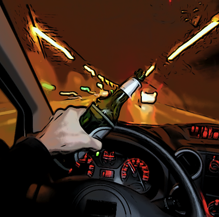 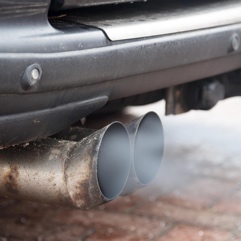 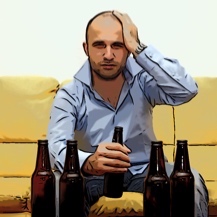 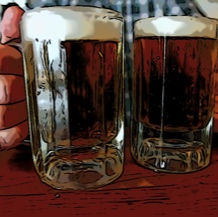 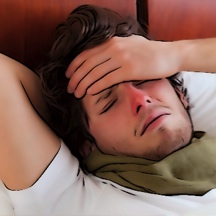 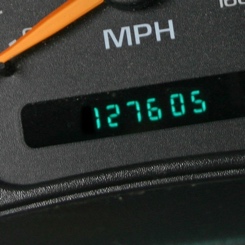 Hazardous use
Larger amounts or for longer than meant to
Tolerance
Withdrawal symptoms
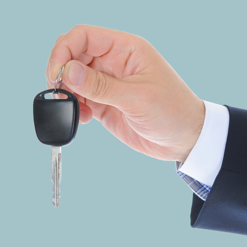 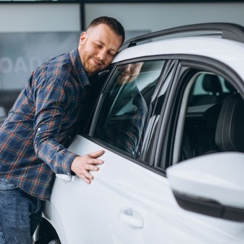 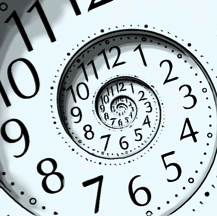 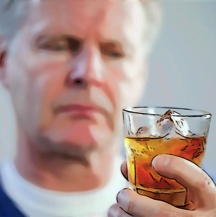 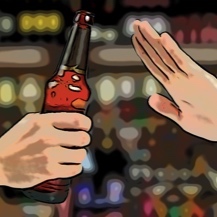 Excessive time investment
Cravings
Wanting to cut down, but not managing to
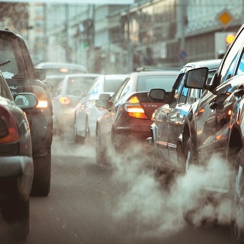 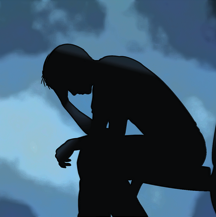 Continued use despite awareness of a persistent problem
Natural history of addiction
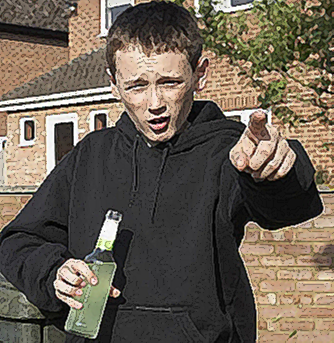 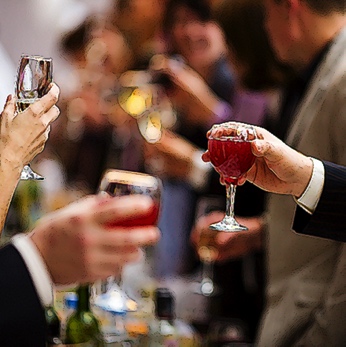 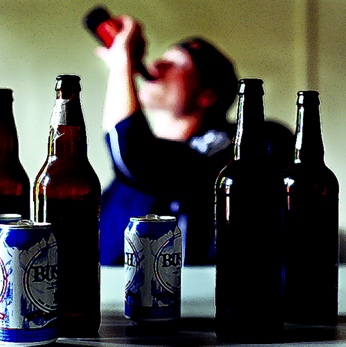 Initiation
Hedonic use
Addiction
Hedonic 
effects
Automatization
Context
Natural history of addiction
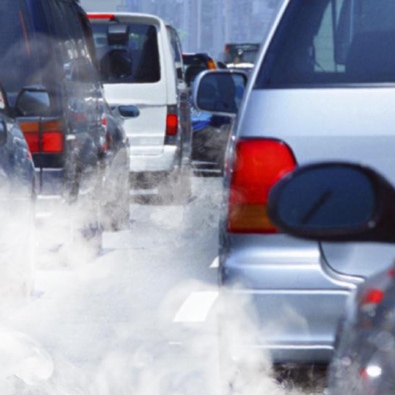 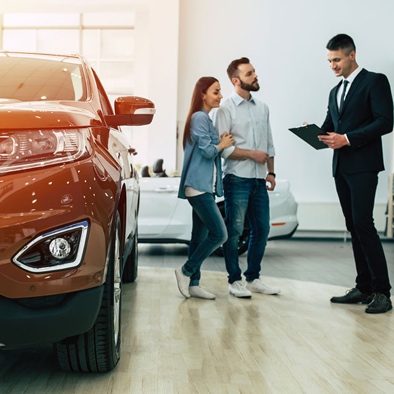 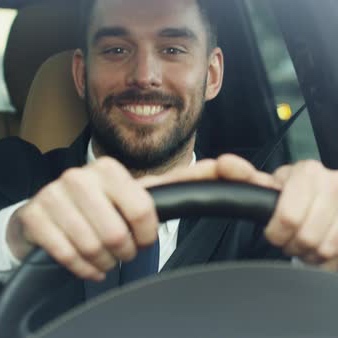 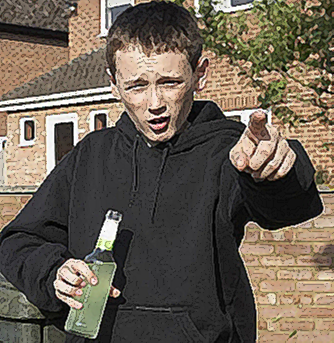 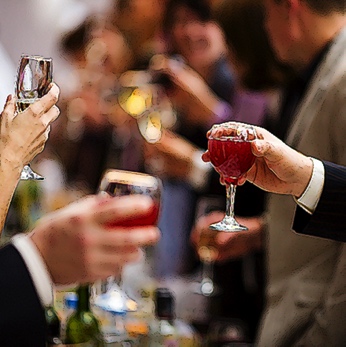 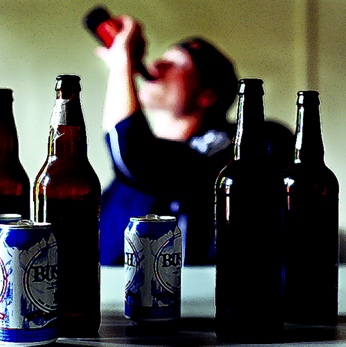 Initiation
Hedonic use
Addiction
Hedonic 
effects
Automatization
Context
What is addictive behavior
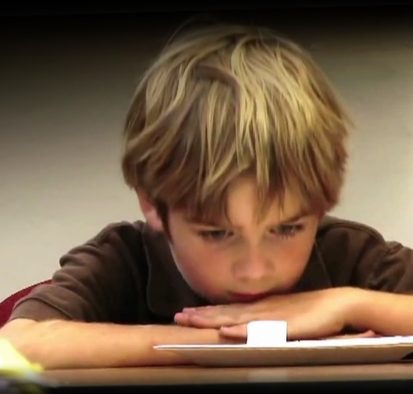 Disproportionate propensity to allocate behavior to the use of a product
Automatized consumption behavior triggered also in situation for which deliberative thinking would have launched a different behavior
Conflict between immediate objectives (attainted through typical addictive behavior) and long-term goals (related to tendentially in deliberative thinking) (Delay discounting)
automatic
deliberative
generated out of habit
generated in order to get desired outcomes
long-term goals
immediate objectives
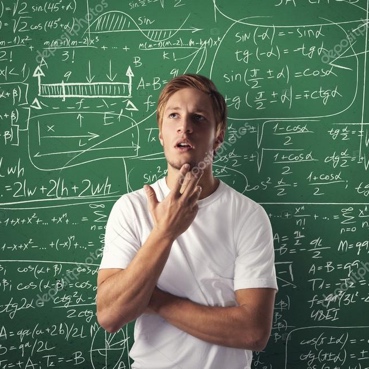 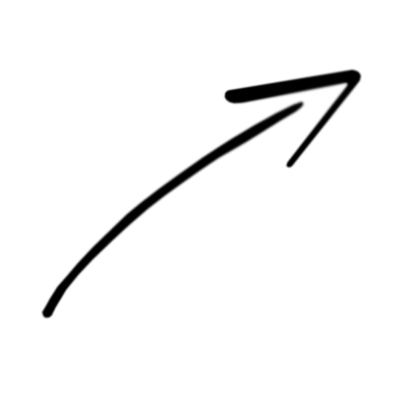 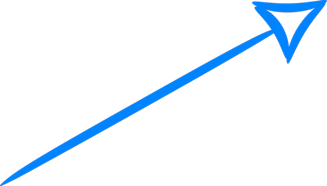 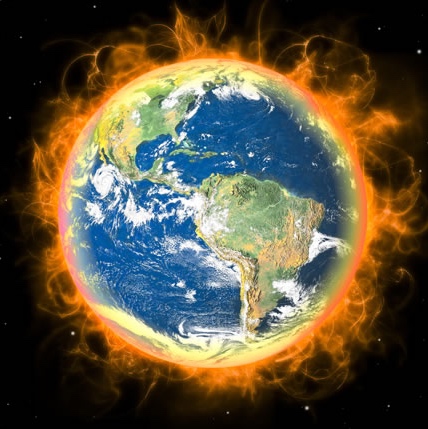 Reflective Thinking 
Rational Behavior
Behavior
Change
Interventions
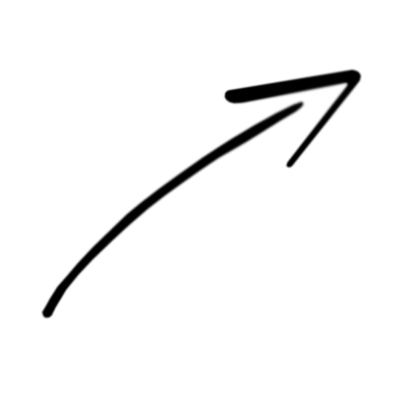 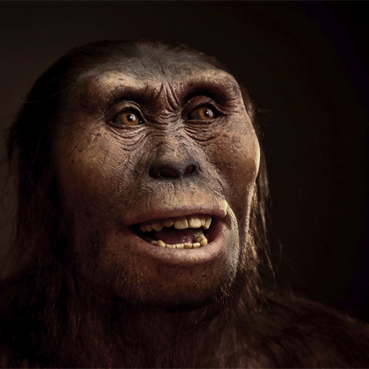 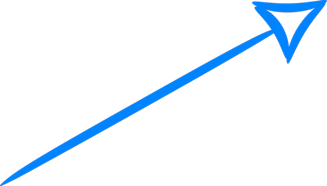 Ressources
Climate
Environment
Non-reflective Thinking
Automatic Behavior
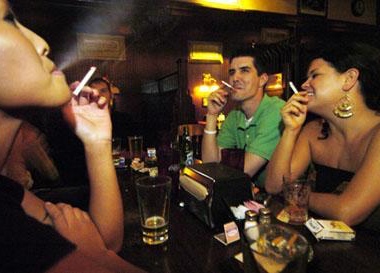 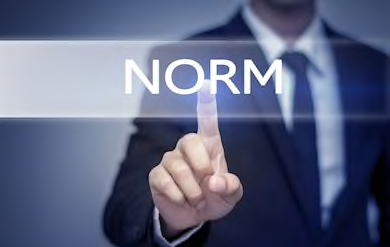 Shapes
BEHAVIOR
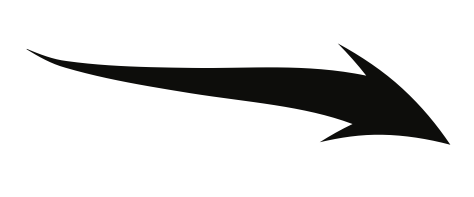 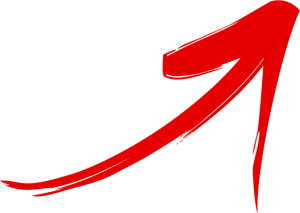 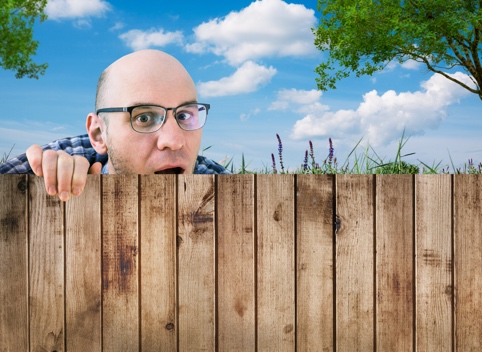 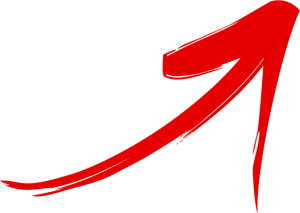 Social Monitoring
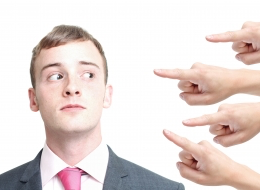 Social Pressure
Horne, 2003
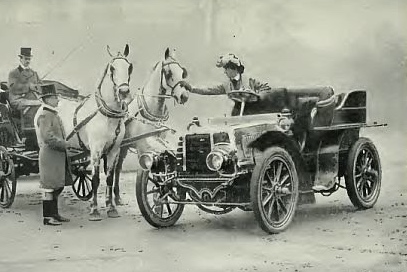 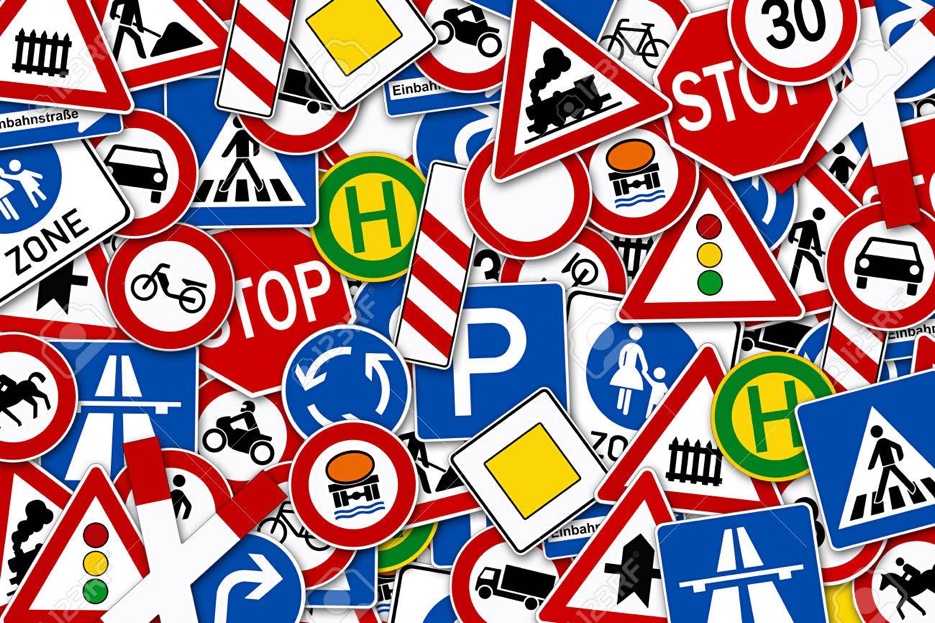 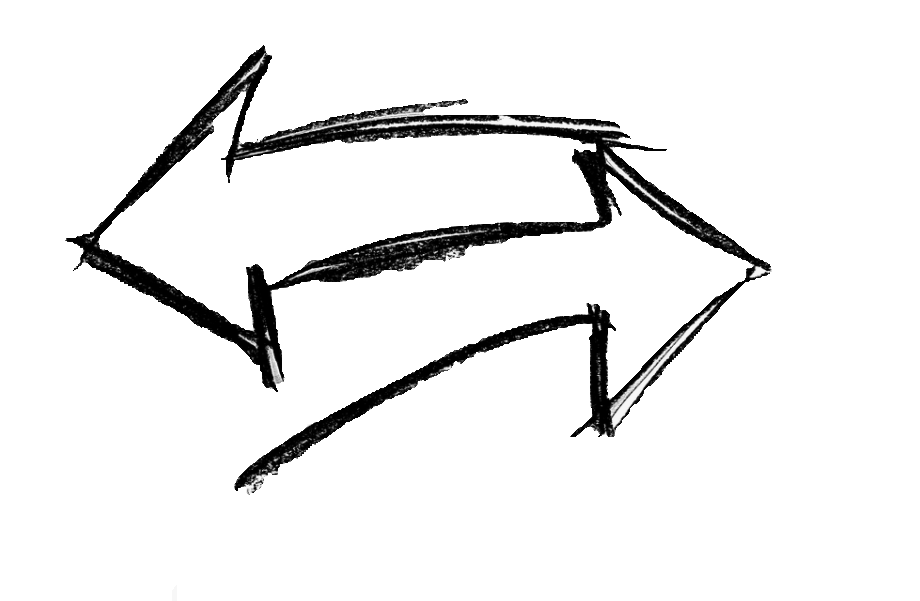 Cultural shifts
Policies
Objective of policies
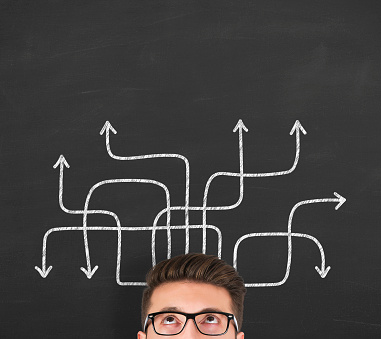 Increase proclivity to deliberative processes
Without increasing undesirable circumventive behavior (black-market)
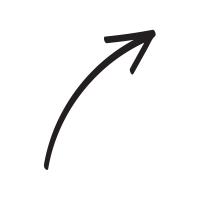 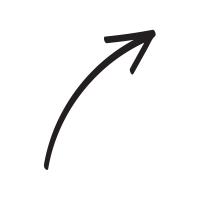 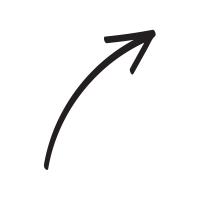 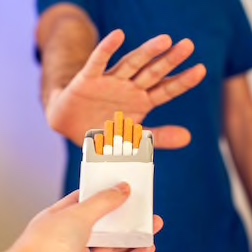 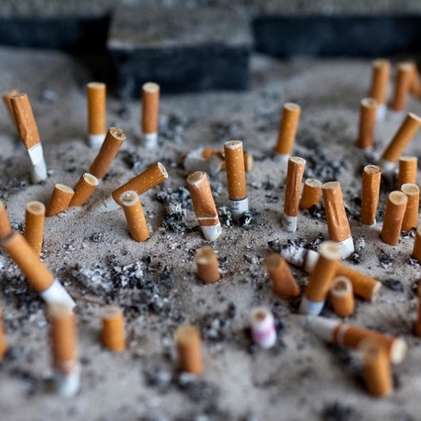 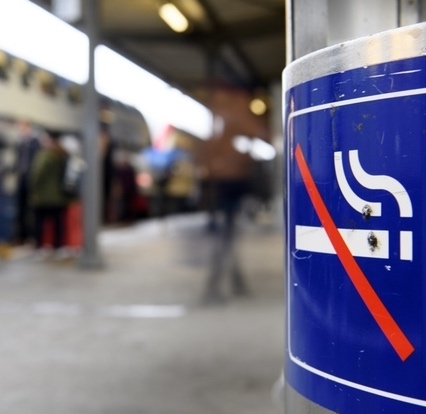 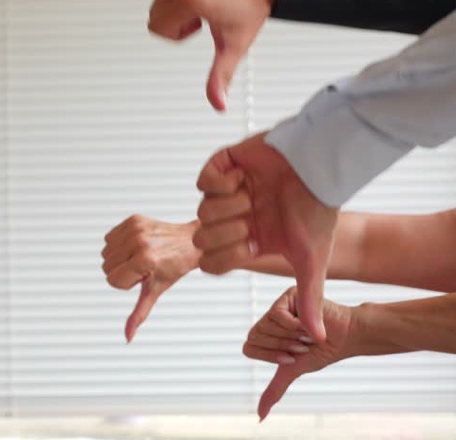 ↓ Prevalence
↓ Harmful outcomes
Attitudes towards
smoking
Smoke-free 
public environments
↑ Quitting 
↓ Initiation
↓ Relapse
Kelly et al., 2018; Thomson et al., 2016; Fichtenberg and Glantz, 2002
Denormalization
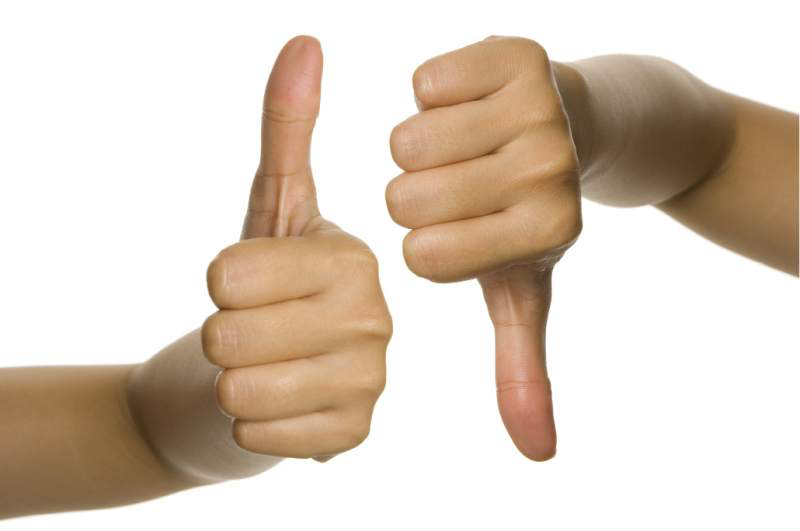 a process 
customary, acceptable, normal behaviors become considered as improper, unacceptable, discredited
Denormalization and public spaces
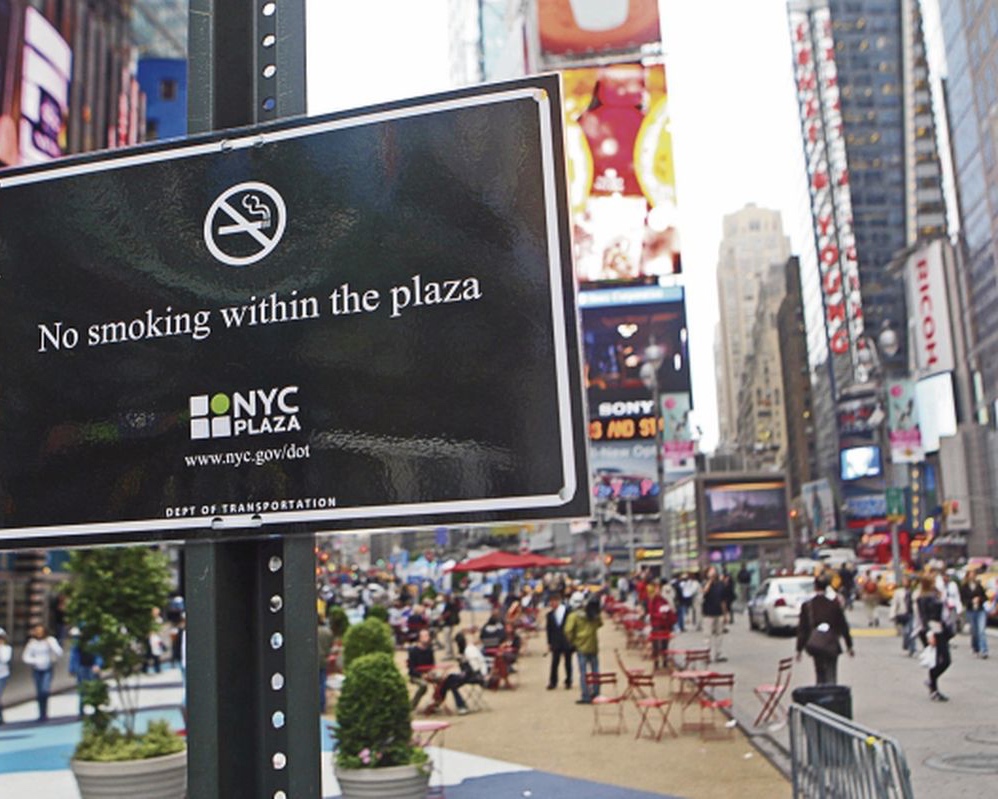 Behavioral norms particularly strengthened through social practices occurring in public contexts 
E.g. denormalization of smoking in public areas not limited to the spaces in which smoking bans apply
Kelly et al., 2018
Denormalization and visibility
Denormalization
Normalization
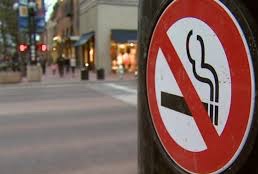 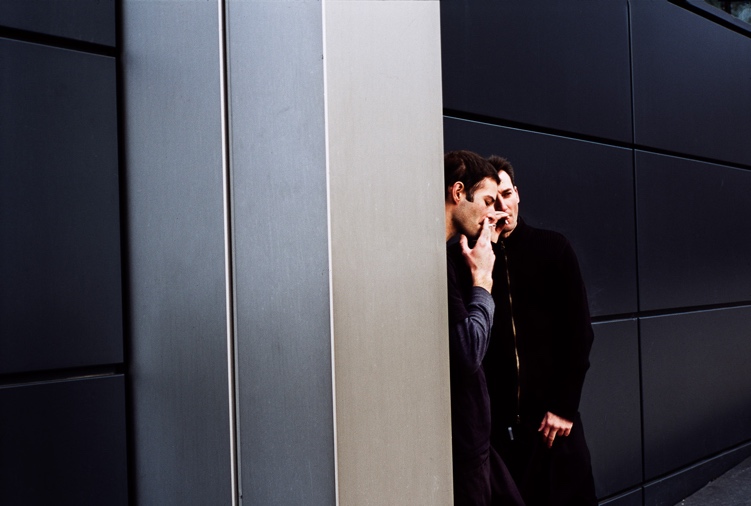 Make the wanted
visible
Make the unwanted
invisible
Sæbø and Scheffels, 2017
Denormalization and stigma
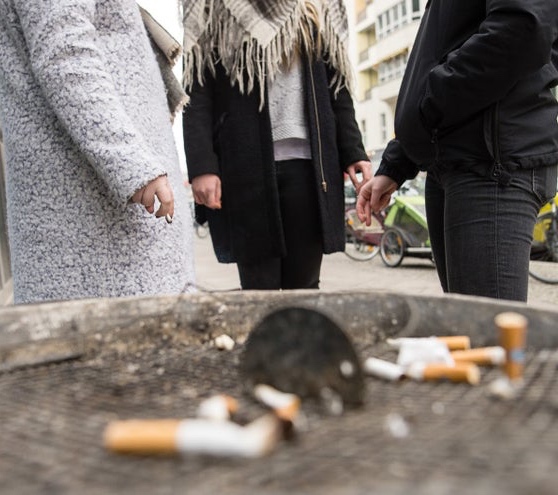 Denormalization approach is exceptional in that it endorses stigma rather than working to mitigate stigma
Stigmatization of smokers 
→ ↓ care-seeking and social support
→ ↑ health and other inequities
Kelly et al., 2018; Lavack, 1999
Denormalization
behavior
Denormalization
industry
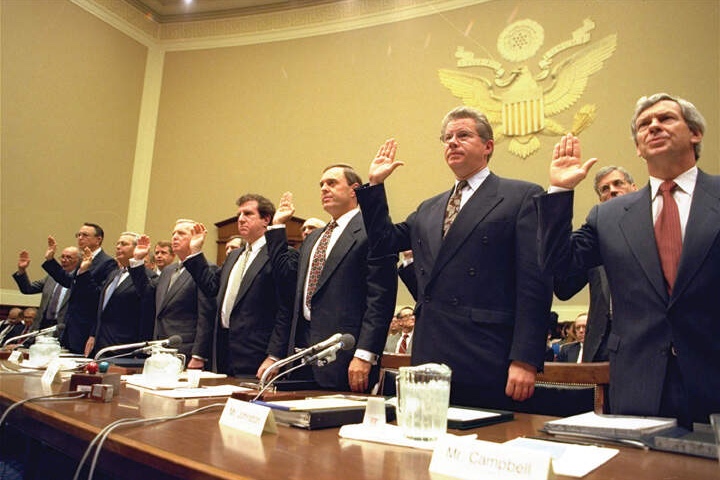 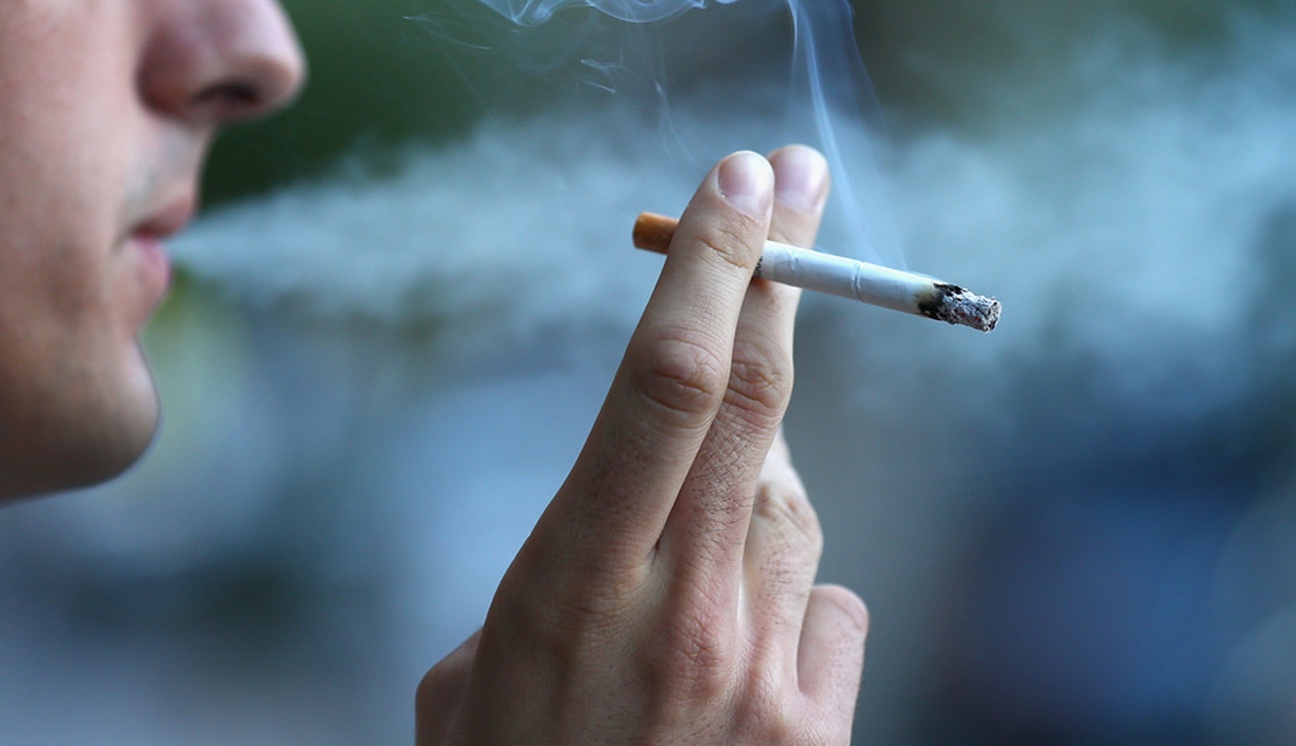 Industry denormalization
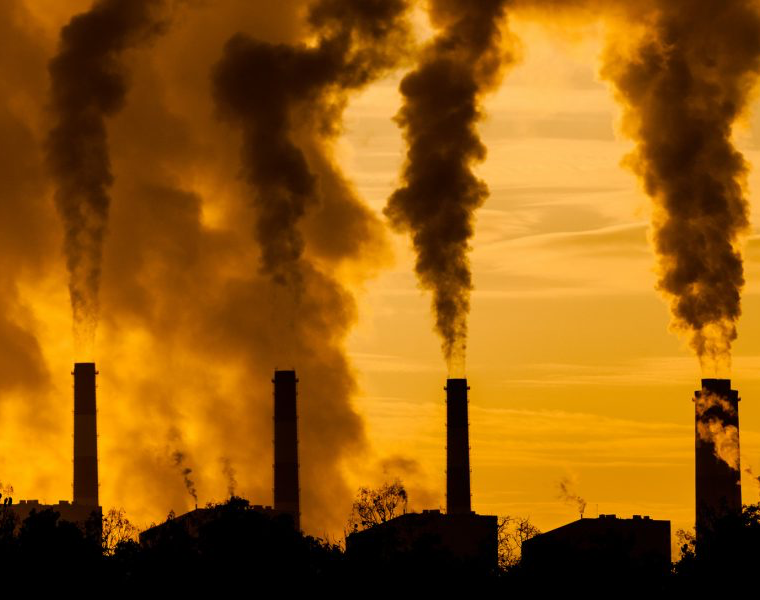 Socially acceptable image one of the central themes of industry marketing 
Industry denormalization 
→ counteract the process of industry normalization
→ raise people’s awareness of the responsibility of the industry 
→ expose the industry’s manipulative tactics
Hammond et al., 2006; Malone et al., 2012
Effects of industry denormalization
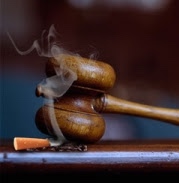 Industry denormalization → ↑ support for government regulations
Beliefs about industry deceptiveness and support for counter-industry act → positively related to quit intentions
Malone et al., 2012; Hammond et al., 2006
Renormalization
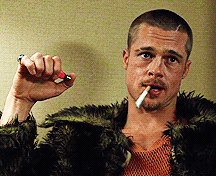 denormalizing denormalization
advertising, sponsorship, advocacy, product placement
Sæbø and Scheffels, 2017
Denormalization always means also 
normalization of alternatives
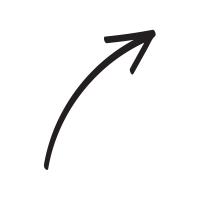 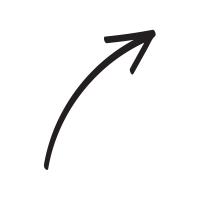 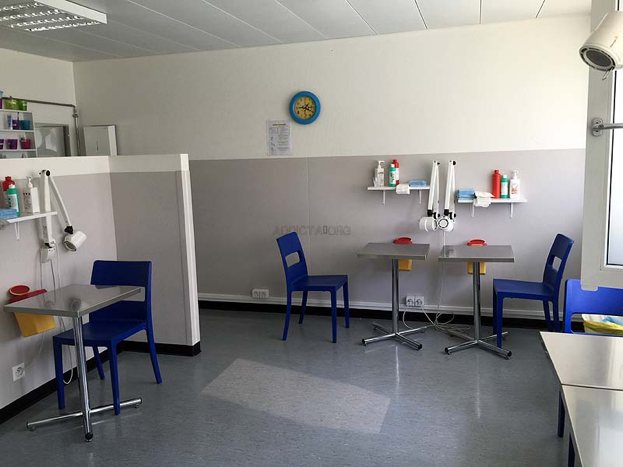 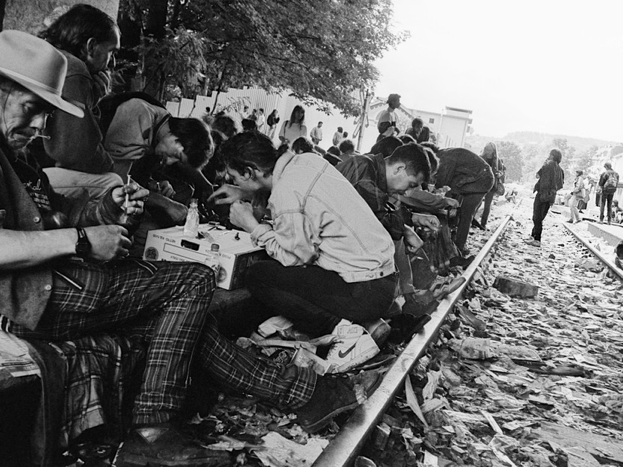 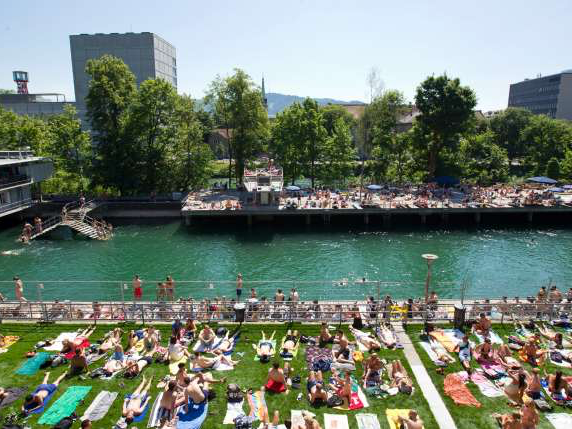 Principle of substitution-based
therapies!
pro.addictohug.ch
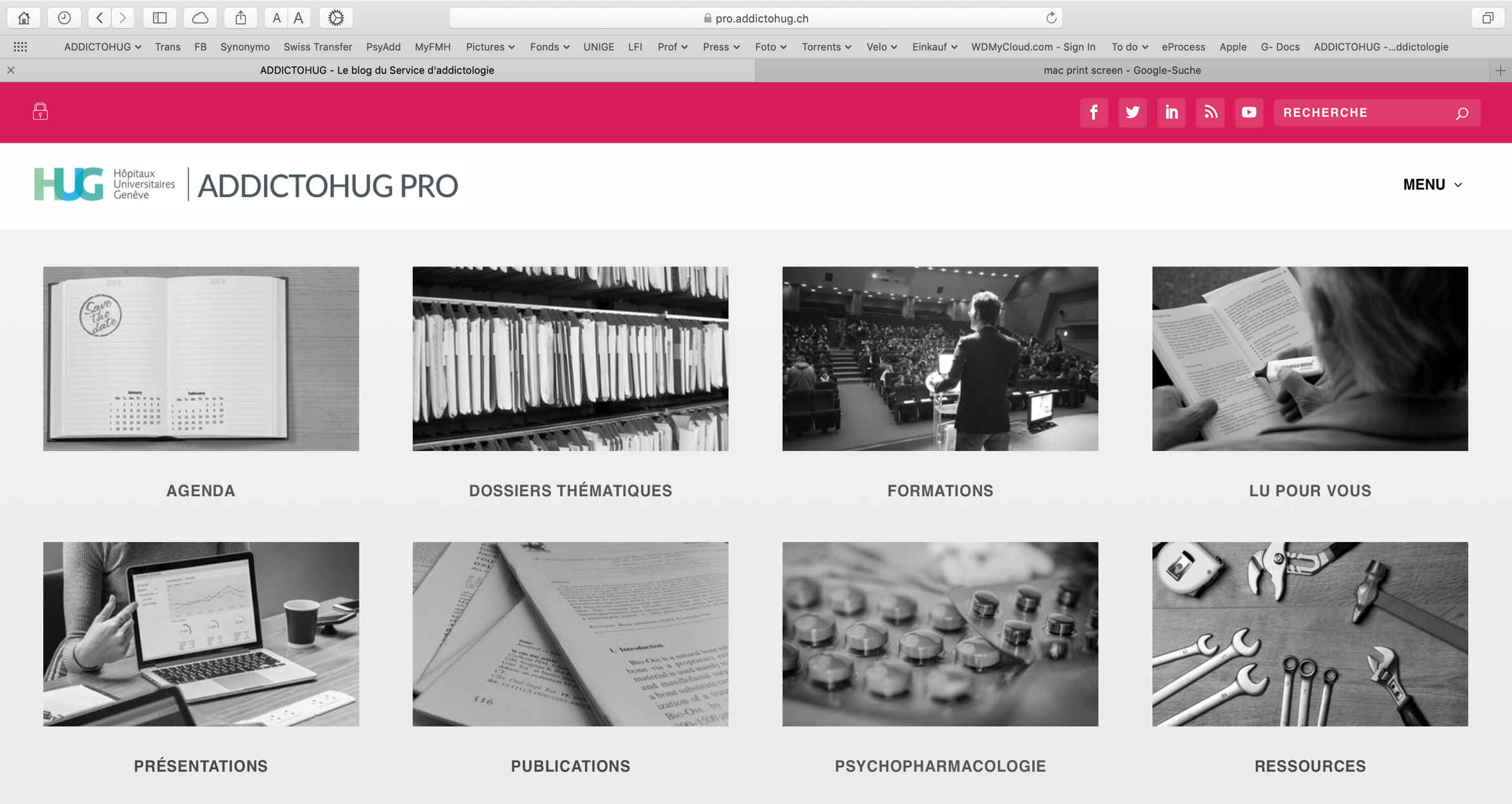 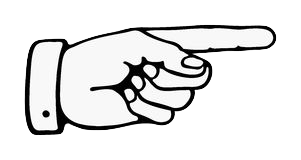 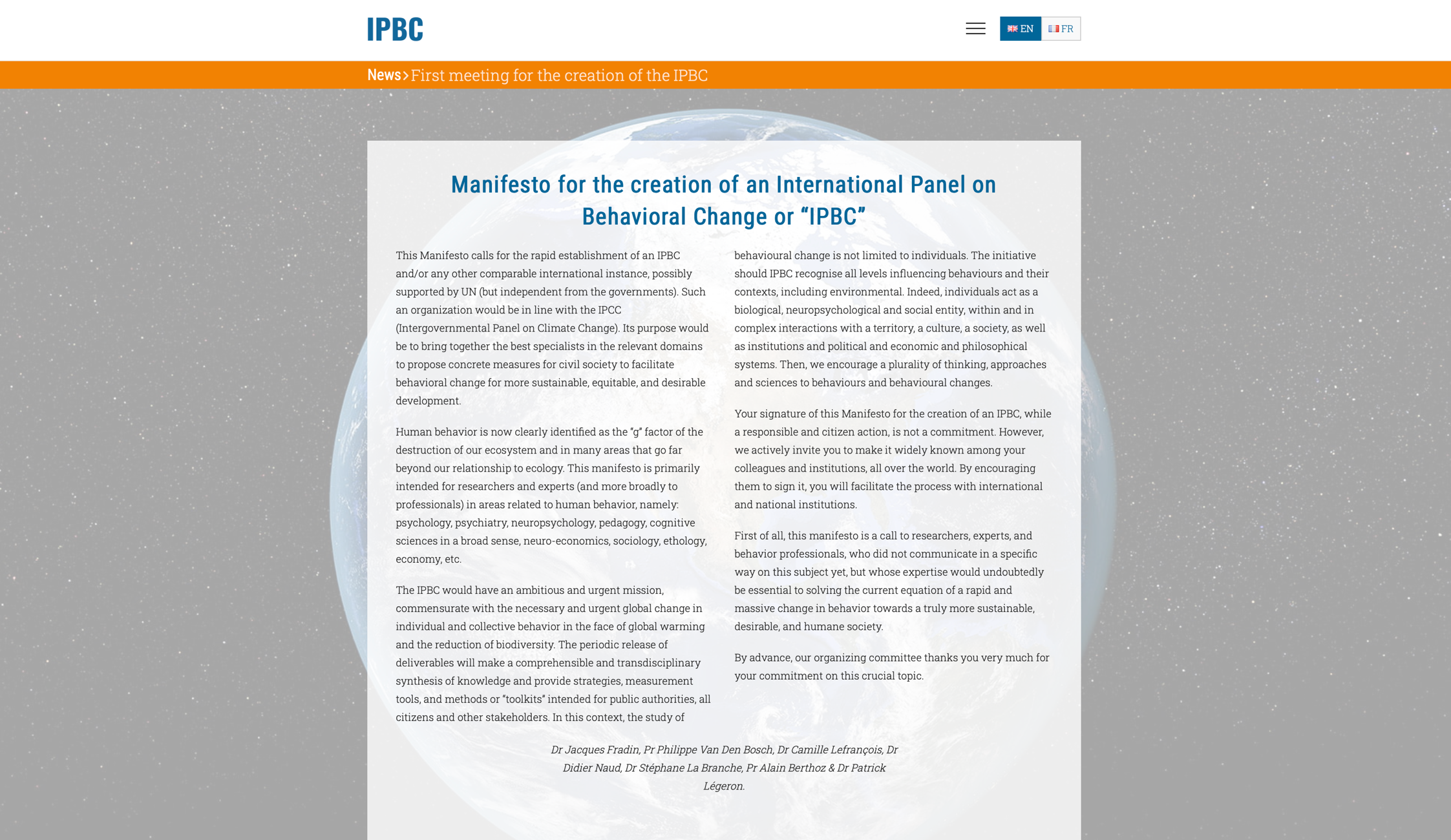 https://gieco-ipbc.org/en/